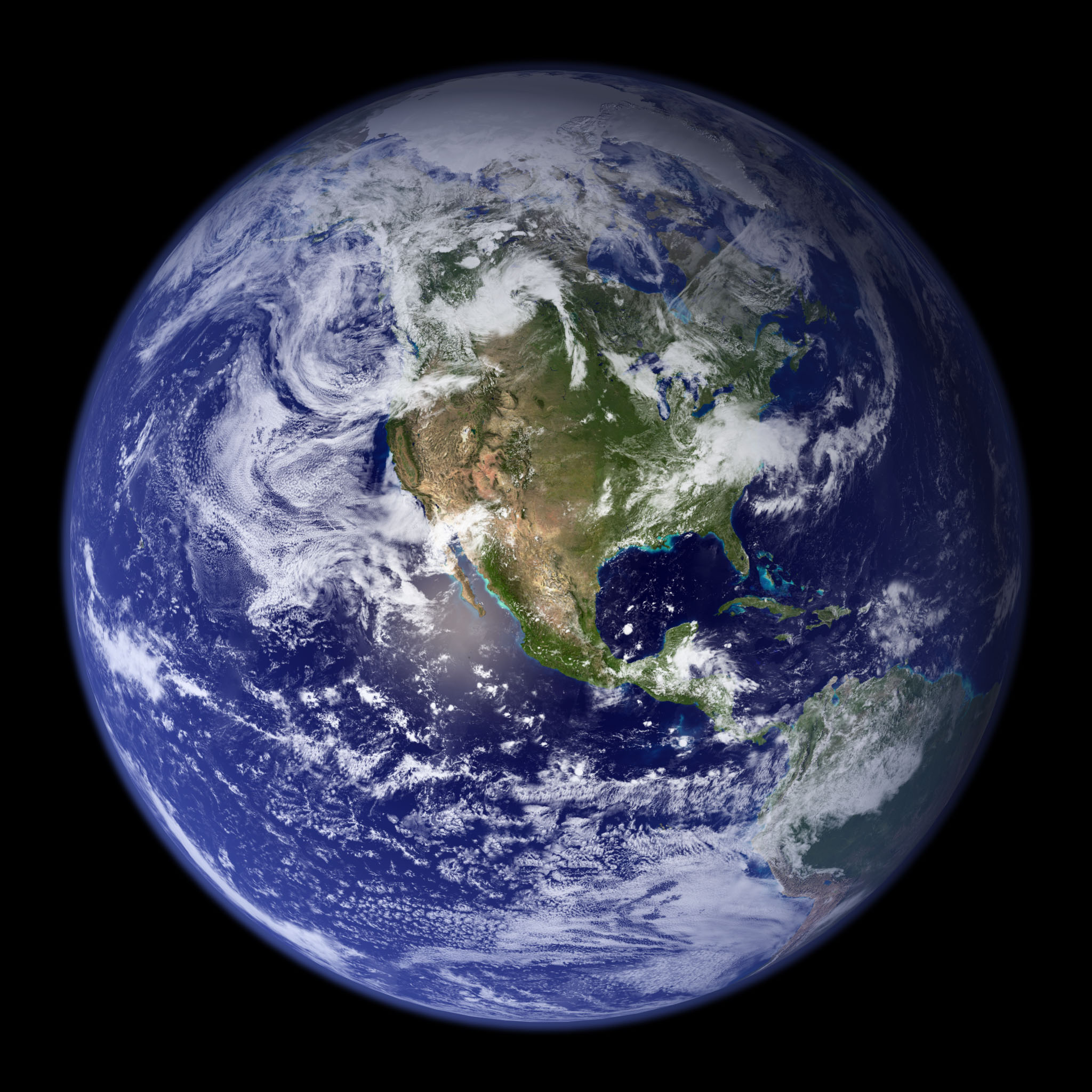 Image courtesy of NASA/GSFC
Global Climate Change
Eugene S. Takle
Professor 
Department of Agronomy
Department of Geological and Atmospheric Science
Director, Climate Science Program
Iowa State University
Ames, IA 50011
Tanzanian Visitors
Iowa State University
14 May 2013
Outline
Brief review of future climate scenarios as projected by climate models
Projected changes in US climate
Changes of importance to agriculture
Recent trends in Iowa’s climate and producer adaptation
What about the future:  droughts or floods?
Three separate analyses of the temperature record – Trends are in close agreement
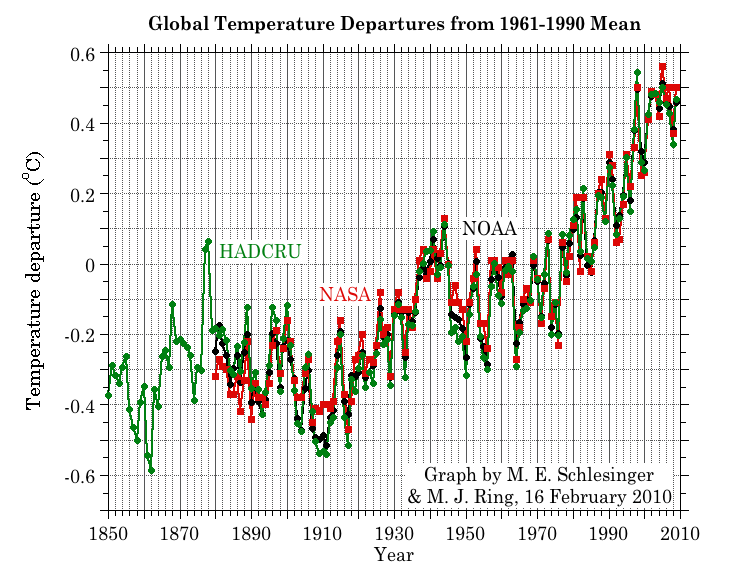 Don Wuebbles
Methane:
1820 ppb ave in 2012
Carbon Dioxide:399.58 ppm last week
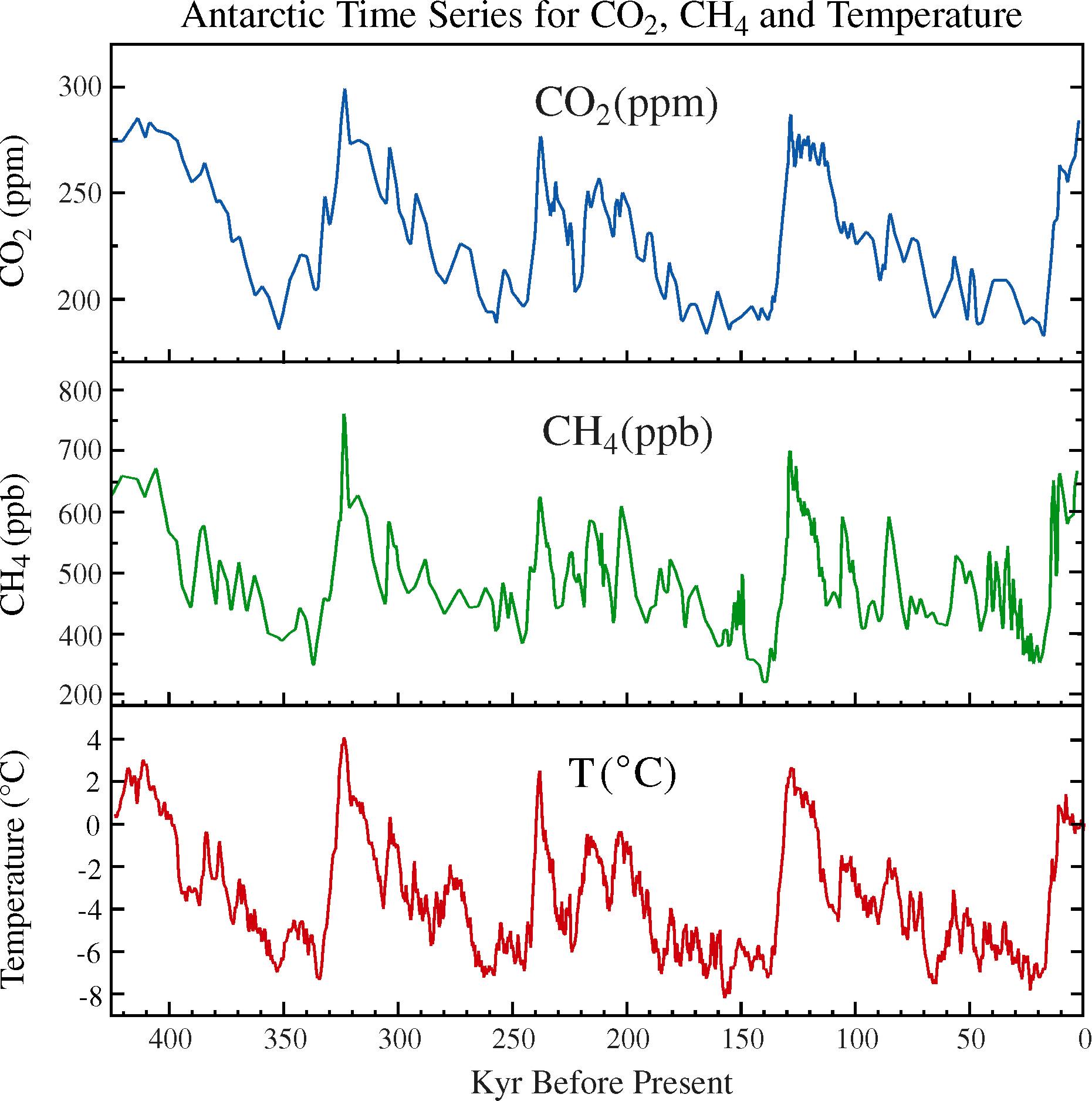 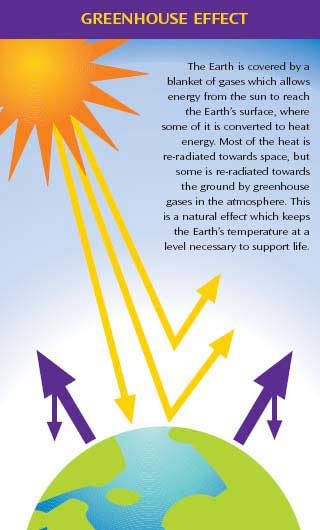 Why does the Earth warm?1. Natural causes
THE GREENHOUSE EFFECT…
…is 100% natural. 
Heat is trapped in the atmosphere.
…sustains life on Earth.
Keeps average temperatures at 12.8oC (55oF), instead of –29oC (-20oF).
Don Wuebbles
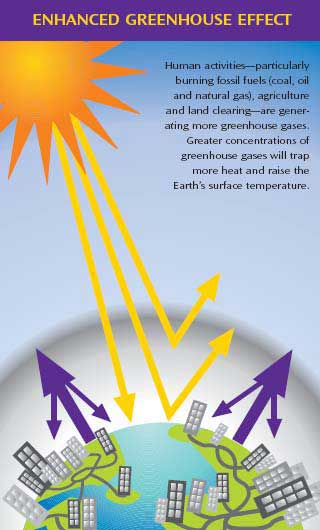 Why does the Earth warm?2. Human causes
THE ENHANCED GREENHOUSE EFFECT
(or GLOBAL WARMING)

… is primarily human-induced:  We’re increasing heat-trapping gases in the atmosphere.
… is like wrapping an extra blanket around the Earth.
Don Wuebbles
Natural factors affect climate
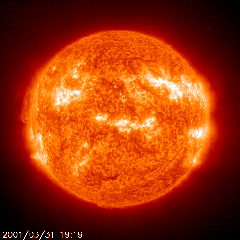 Variations in the energy
received from the sun
Variations in the Earth's orbit
(Milankovic effect)
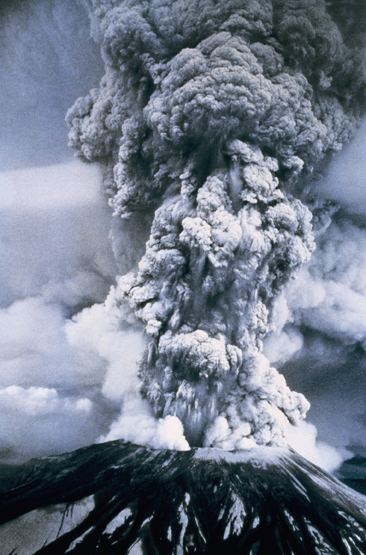 Stratospheric 
aerosols from
energetic
 volcanic eruptions
Chaotic interactions in
the Earth's climate
(for example, El Nino, NAO)
Don Wuebbles
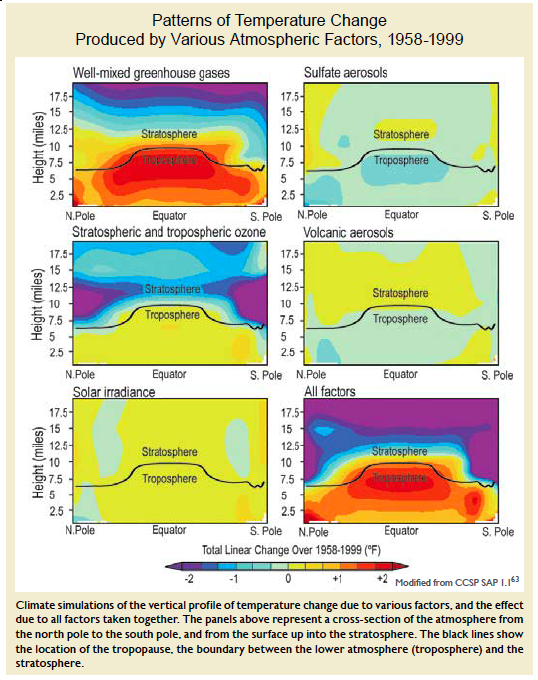 Warming of the Lower and Upper Atmosphere Produced by Natural and Human Causes
Karl, T. R., J. M. Melillo, and T. C. Peterson, (eds.), 2009:  Global Climate Change Impacts in the United States. Cambridge University Press, 2009, 196pp.
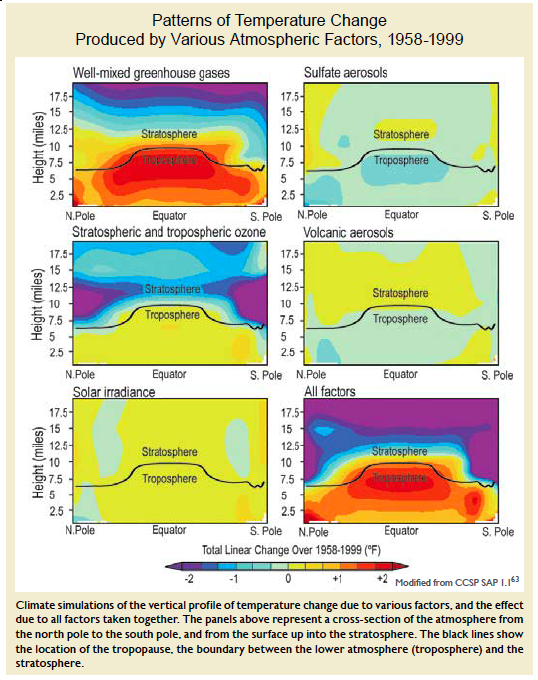 Warming of the Lower and Upper Atmosphere Produced by Natural and Human Causes
Note that greenhouse gases have a unique temperature signature, with strong warming in the upper troposphere, cooling in the lower stratosphere and strong warming at the surface over the North Pole.  No other warming factors have this signature.
Karl, T. R., J. M. Melillo, and T. C. Peterson, (eds.), 2009:  Global Climate Change Impacts in the United States. Cambridge University Press, 2009, 196pp.
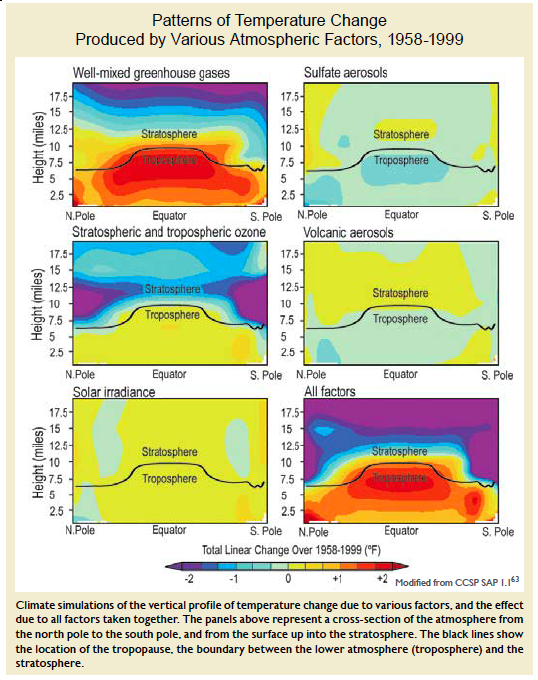 Warming of the Lower and Upper Atmosphere Produced by Natural and Human Causes
Note that greenhouse gases have a unique temperature signature, with strong warming in the upper troposphere, cooling in the lower stratosphere and strong warming at the surface over the North Pole.  No other warming factors have this signature.
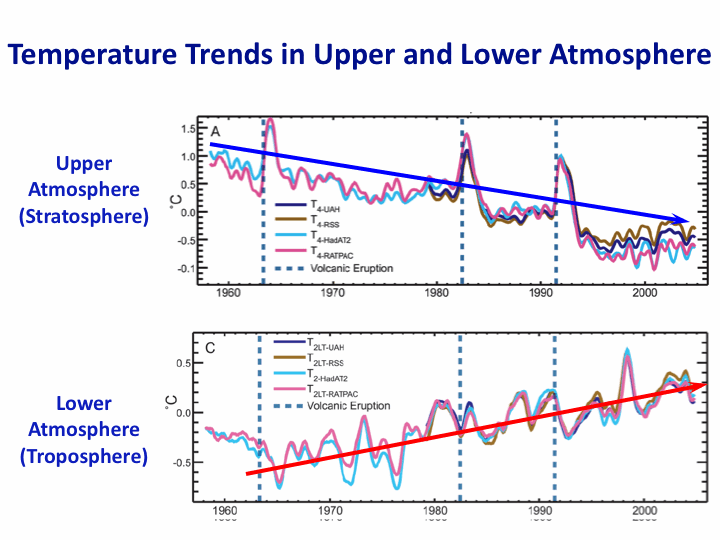 Karl, T. R., J. M. Melillo, and T. C. Peterson, (eds.), 2009:  Global Climate Change Impacts in the United States. Cambridge University Press, 2009, 196pp.
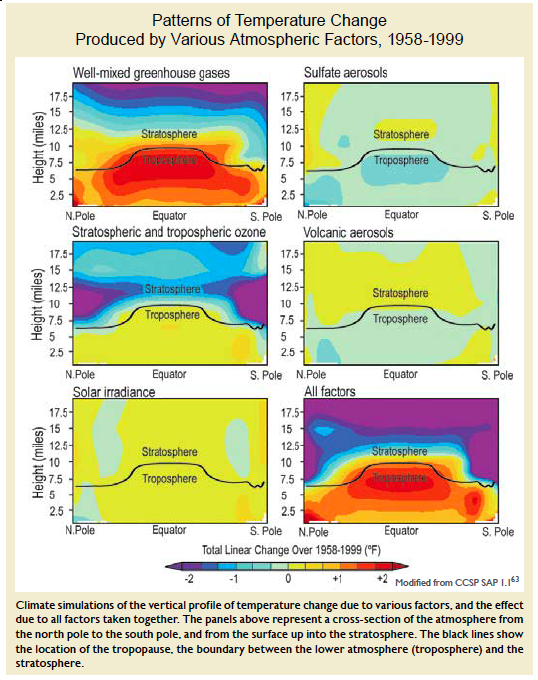 Warming of the Lower and Upper Atmosphere Produced by Natural and Human Causes
Note that greenhouse gases have a unique temperature signature, with strong warming in the upper troposphere, cooling in the lower stratosphere and strong warming at the surface over the North Pole.  No other warming factors have this signature.
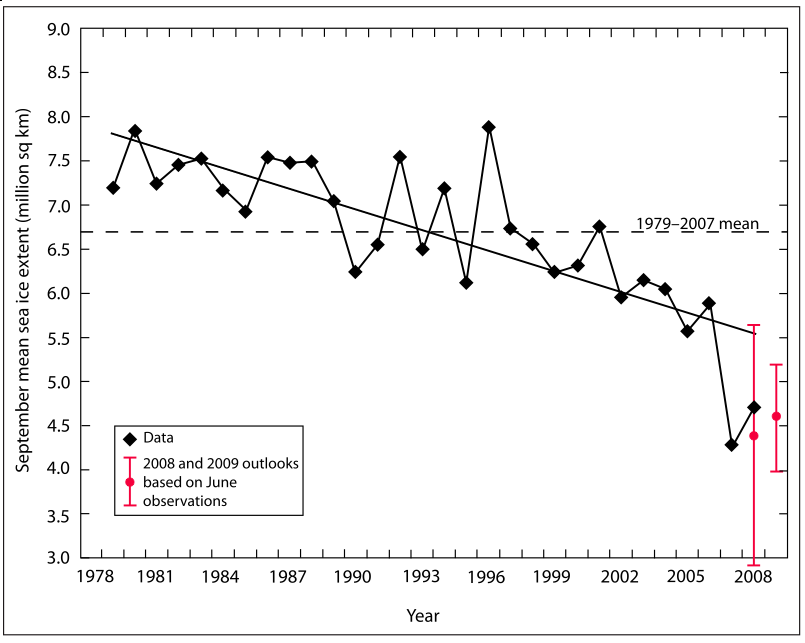 Climate models: Natural processes do not account for 
observed 20th century warming after 1965
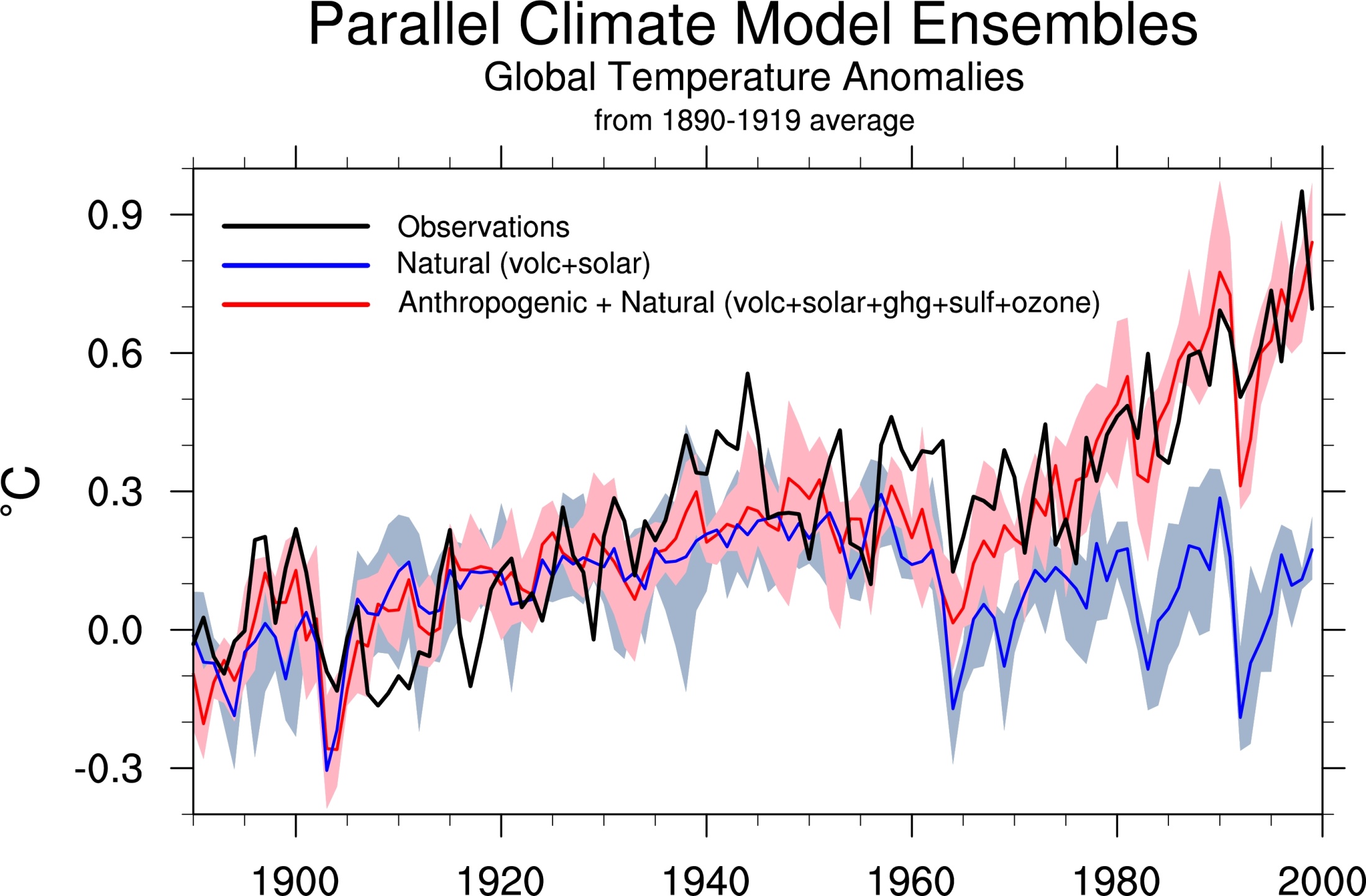 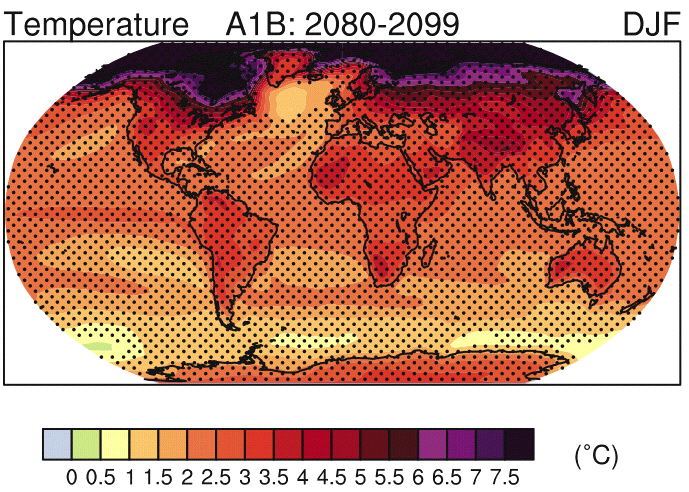 +2.5oC
IPCC 2007
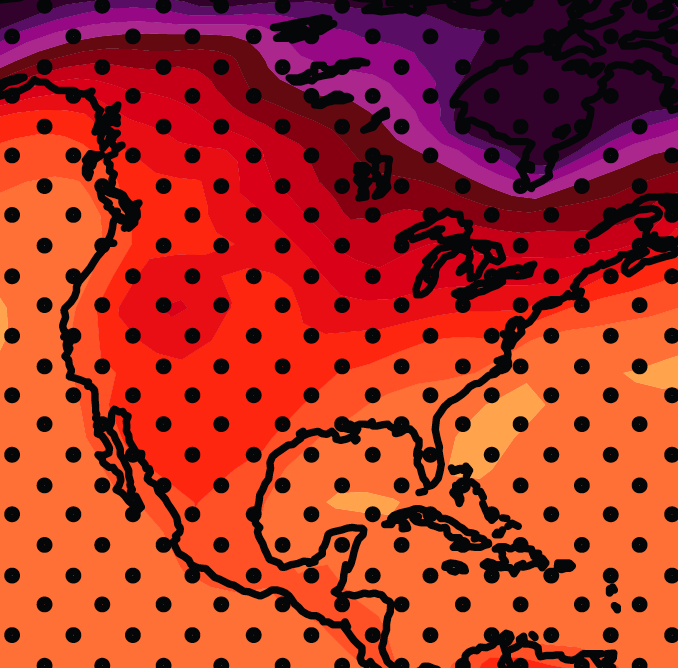 December-January-February  Temperature Change
7.2oF
6.3oF
A1B Emission Scenario
2080-2099 minus1980-1999
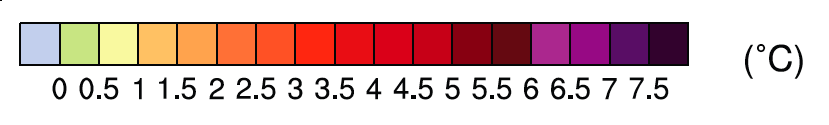 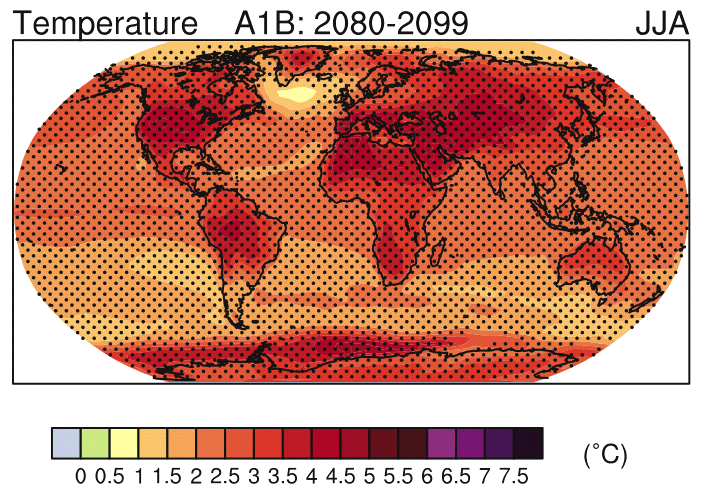 +2.5oC
IPCC 2007
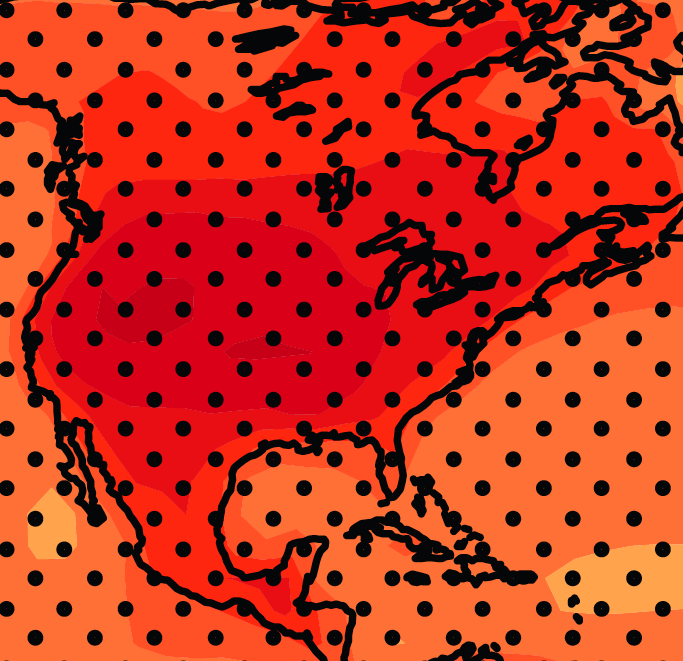 June-July-August  Temperature Change
4.5oF
5.4oF
A1B Emission Scenario
2080-2099 minus1980-1999
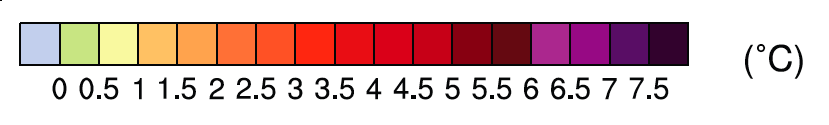 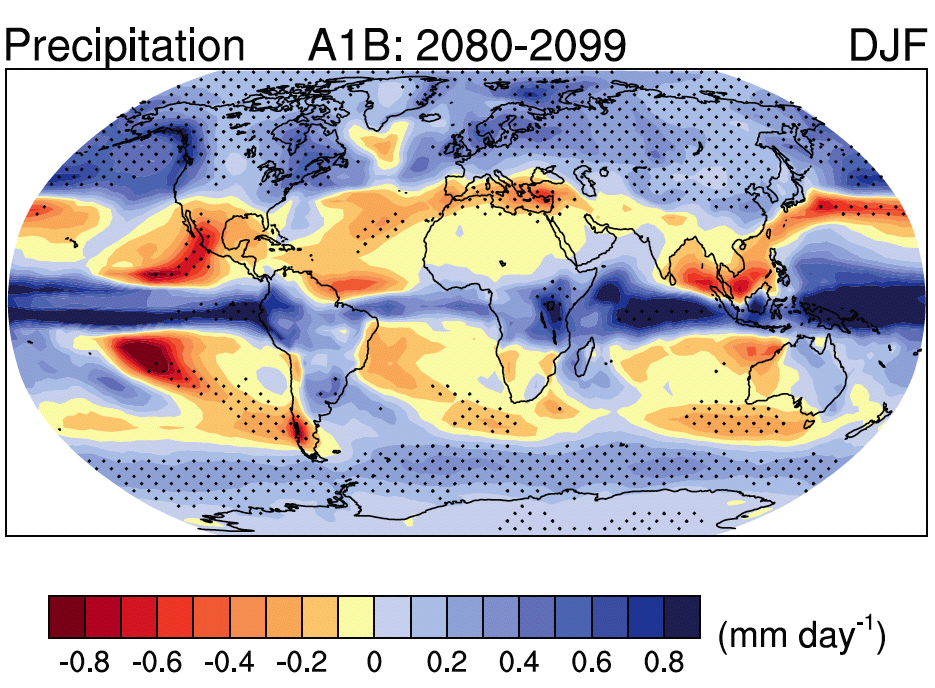 Source:  IPCC 4th Assessment Report, 2007
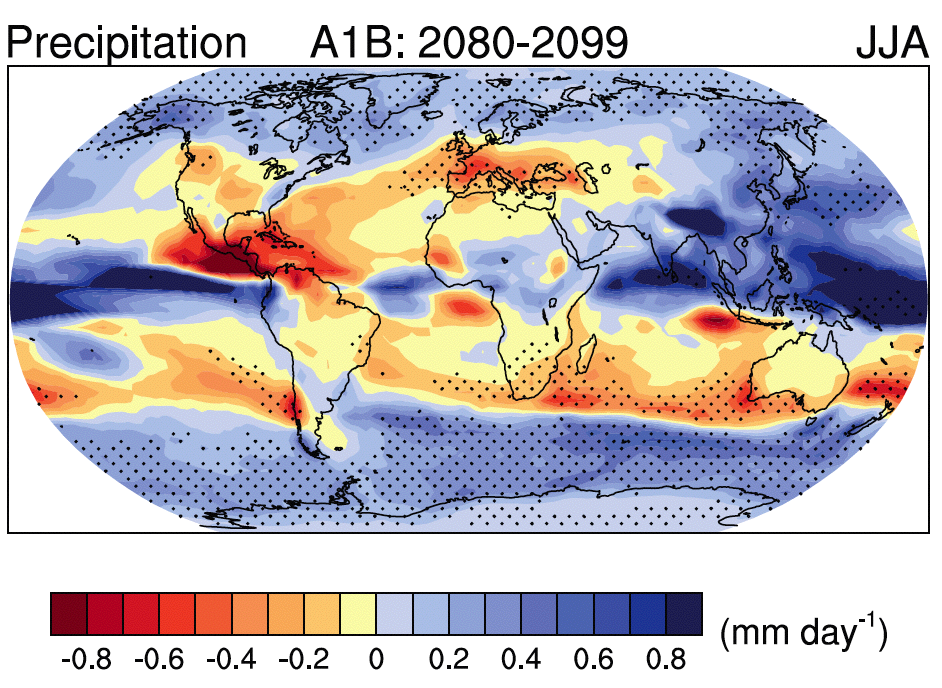 Source:  IPCC 4th Assessment Report, 2007
Increases in very high temperatures will have 
wide-ranging effects
Higher Emissions Scenario, 2080-2099
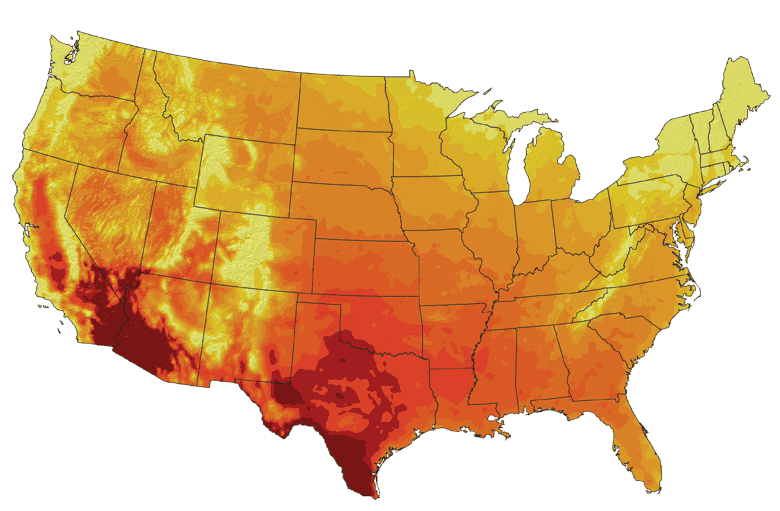 38oC
Number of Days Over 100ºF
Average:
30-60 days
Recent Past, 1961-1979
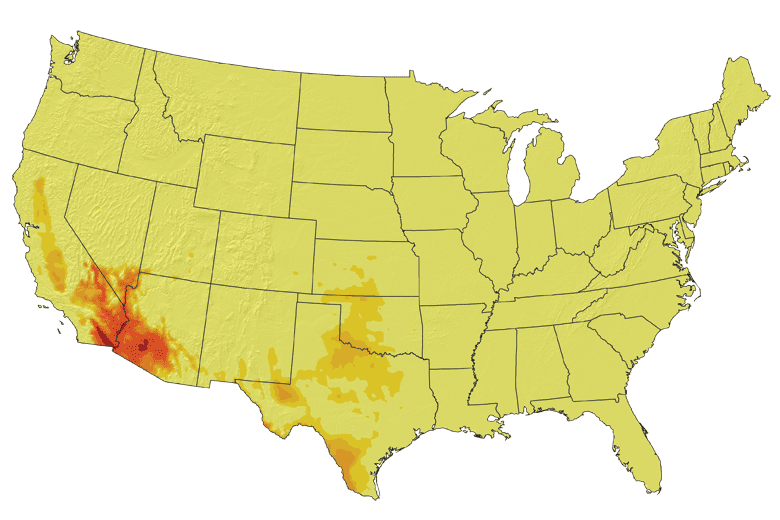 Lower Emissions Scenario, 2080-2099
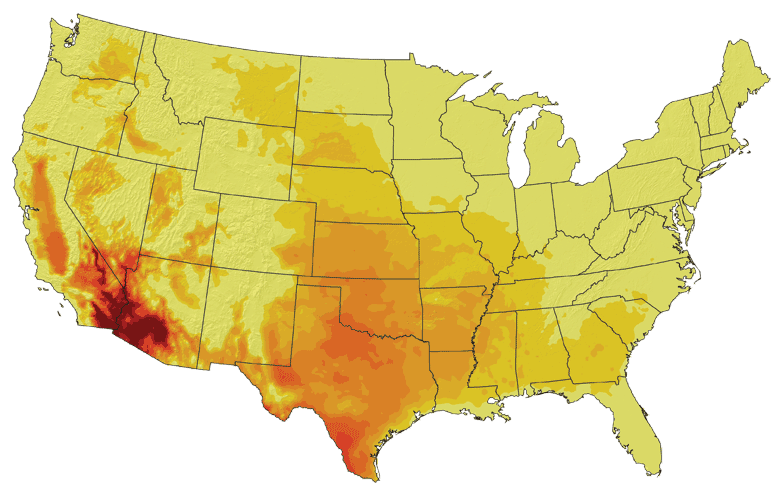 Average:
10-20 days
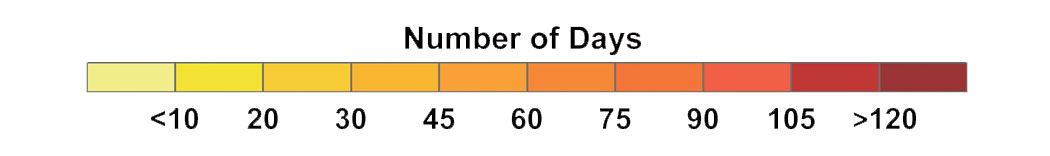 Increases in very high temperatures will have 
wide-ranging effects
Higher Emissions Scenario, 2080-2099
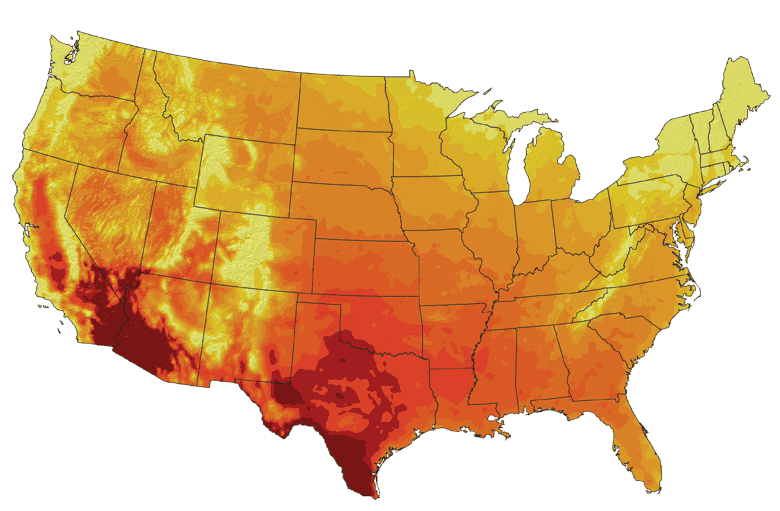 Number of Days Over 100ºF
Average:
30-60 days
Recent Past, 1961-1979
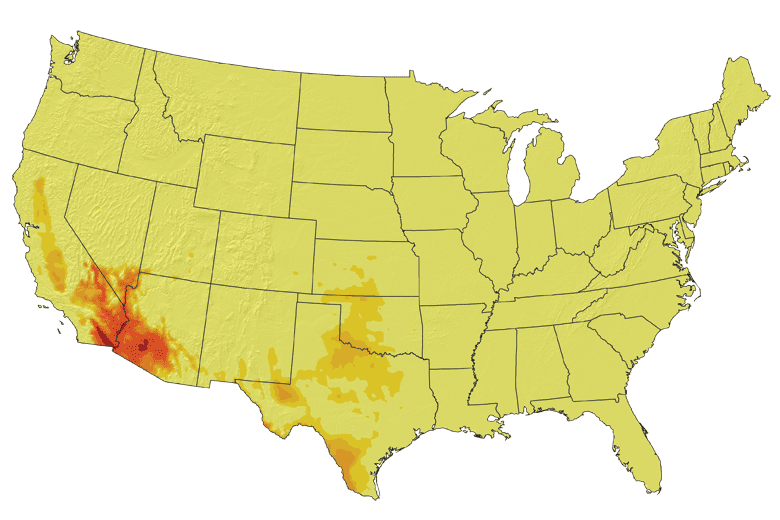 Current Des Moines average is  < 1.4 days per year over 100oF
Lower Emissions Scenario, 2080-2099
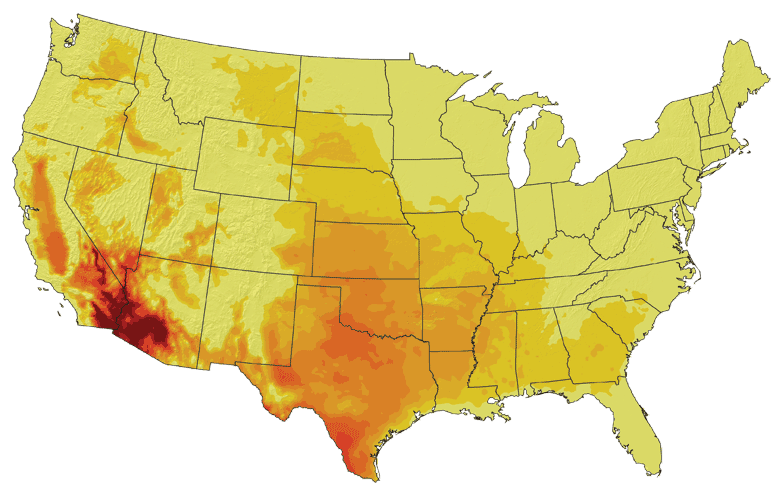 Average:
10-20 days
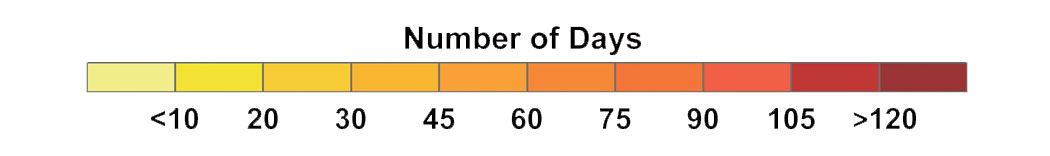 Don Wuebbles
Projected Change in Precipitation: 2081-2099
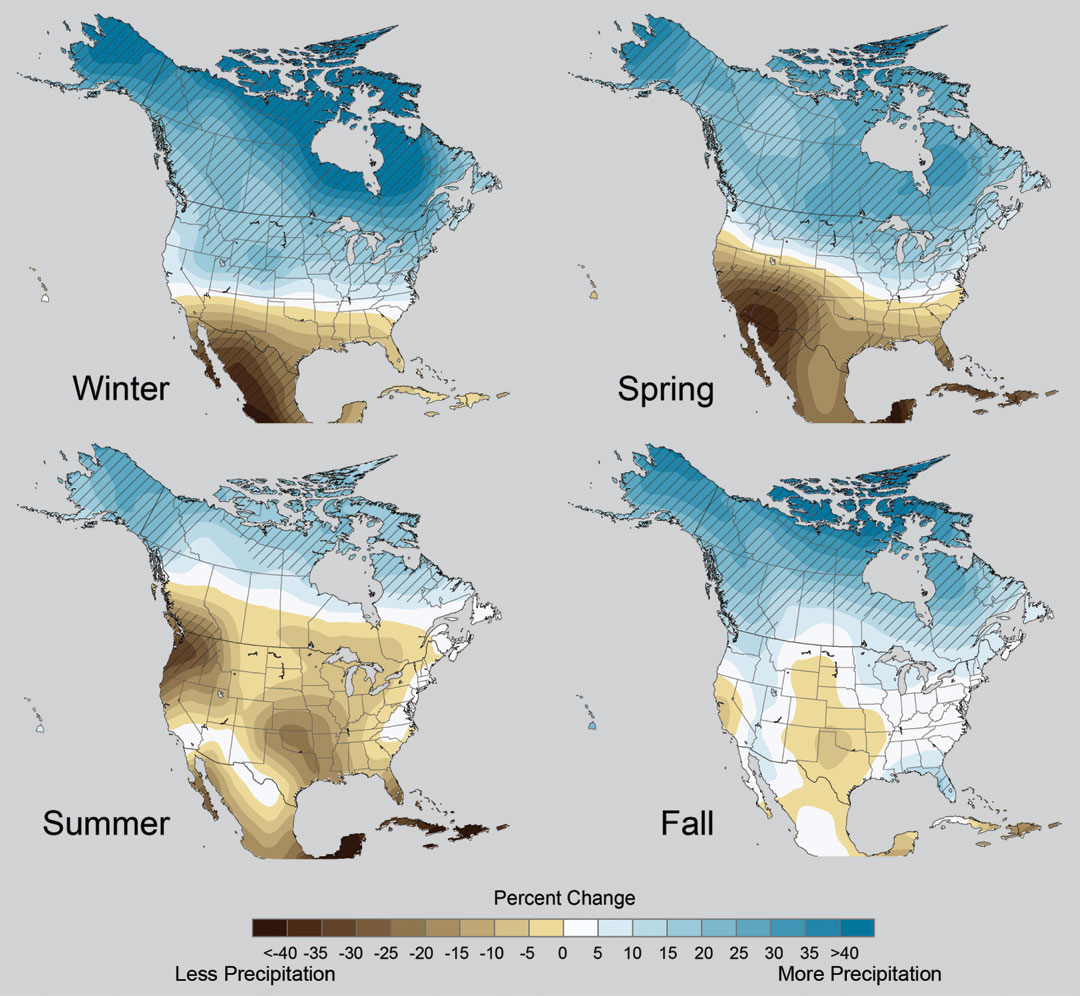 Midwest: Increasing winter and spring precipitation, with drier summers

More frequent and intense periods of heavy rainfall
Unstippled regions indicate reduced confidence

CAUTION:  High uncertainty
Relative to 1960-1990
NOTE: Scale Reversed
Percent Changes in Crop Yield with 
Projected Changes in Annual Mean Temperature
(not water or nutrient limited)
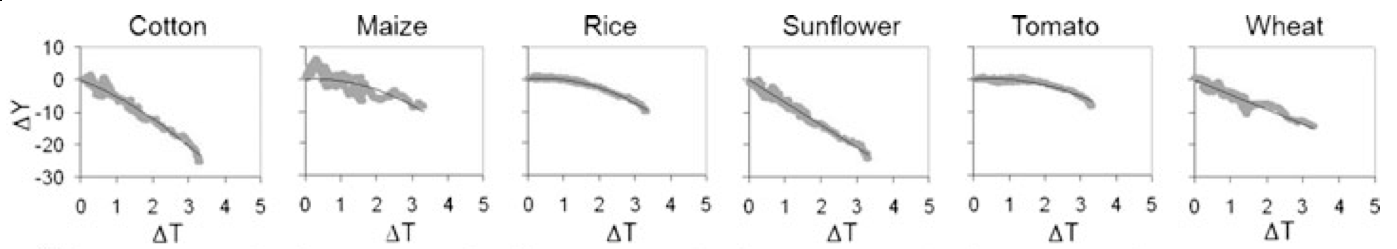 California Central Valley
Lee, J., S. DeGryze, and J. Six. 2011. Effect of climate change on field crop production in the California’s Central Valley. Climatic Change. 109(Suppl):S335-S353
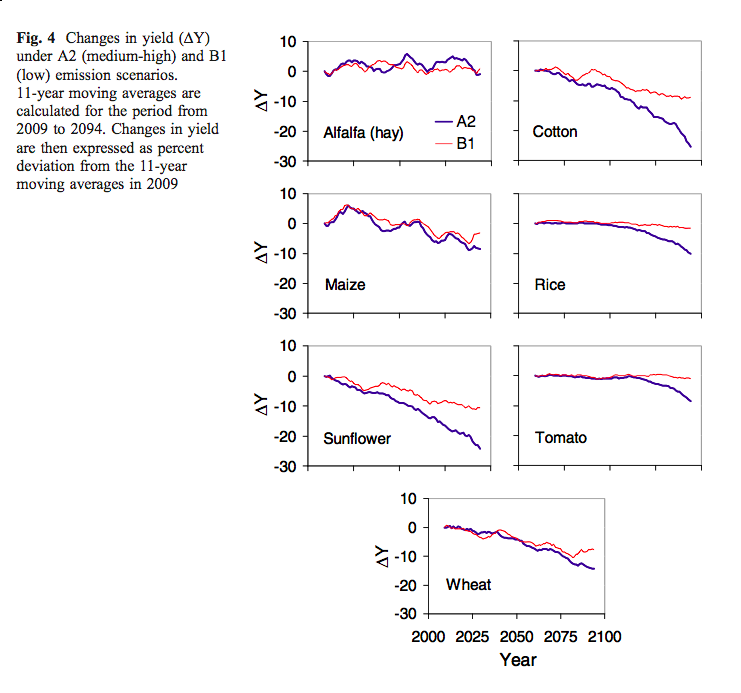 Projected Yield Changes for California Crops
Simulations using the DAYCENT model while ensuring water supplies and nutrients were maintained at adequate levels under low (B1) and medium-high (A2) emissions scenarios.
Lee, J., S. DeGryze, and J. Six. 2011. Effect of climate change on field crop production in the California’s Central Valley. Climatic Change. 109(Suppl):S335-S353
Crop Yield and Grain Quality are Compromised by Temperature Increase
Days/Yr with T>100oF
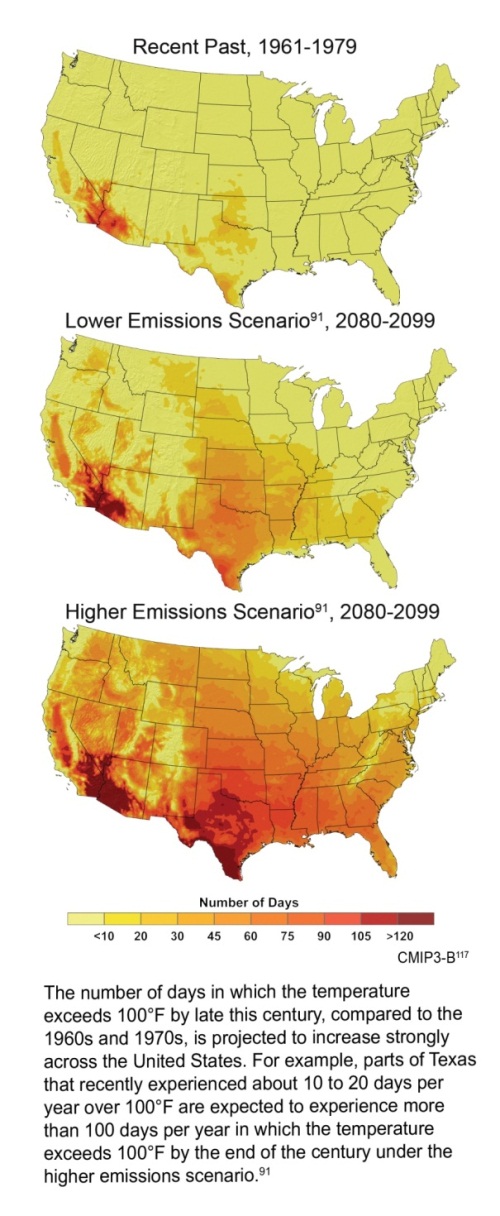 Rising daily maximum temperatures increase the likelihood of extended periods with temperatures above the failure point for reproduction (grain production)
Rising nighttime temperatures (oF) decrease the quality of grain (corn)
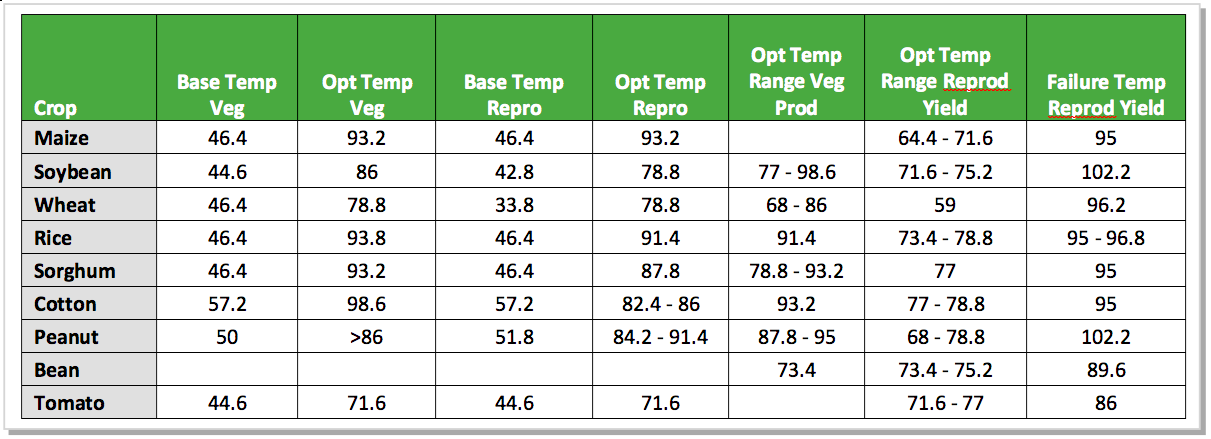 Arctic Sea-Ice Extent Observed and Projected by Global Climate Models
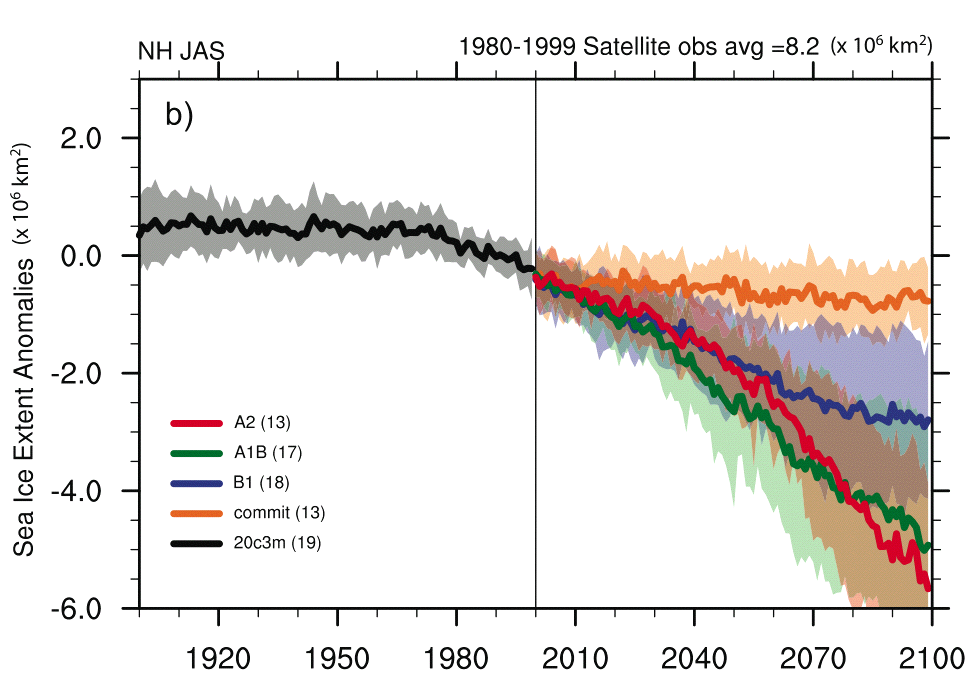 2005
Aug 2008
2007
Meehl, G.A.,et al, 2007: Global Climate Projections. In: Climate Change 2007: The Physical Science Basis.  Contribution of Working Group I to the Fourth Assessment Report of the Intergovernmental Panel on Climate Change [Solomon, S., D. Qin, M. Manning, Z. Chen, M. Marquis, K.B. Averyt, M. Tignor and H.L. Miller (eds.)]. Cambridge University Press, Cambridge, United Kingdom and New York, NY, USA.  Chapter 10, p. 771
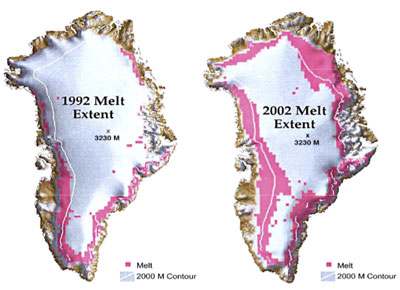 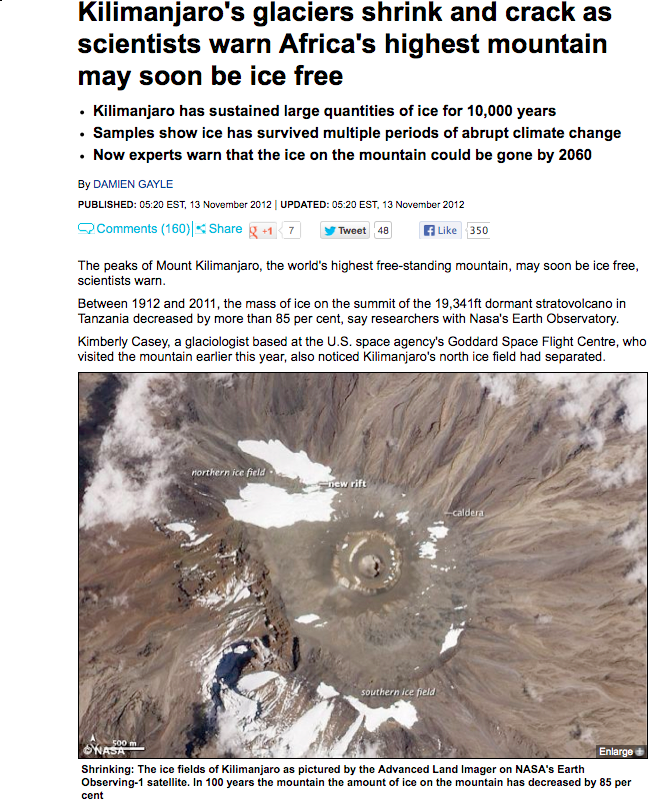 For More Information:
Climate Science Program
Iowa State University
http://climate.engineering.iastate.edu/
http://www.meteor.iastate.edu/faculty/takle/
gstakle@iastate.edu